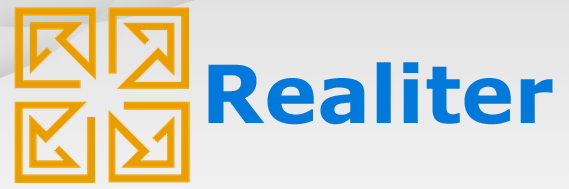 EDUCAÇÃO A DISTÂNCIA NO BRASIL:
PROPOSIÇÃO DE SISTEMATIZAÇÃO
Maria da Graça KRIEGER
mkrieger@unisinos.br
Márcio Sales SANTIAGO
mssantiago12@gmail.com
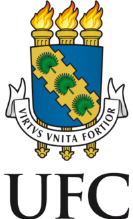 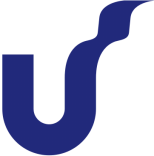 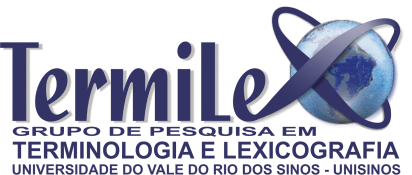 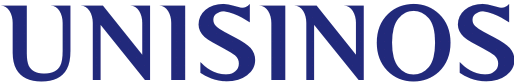 Educação Presencial e Educação a Distância
Um dos setores de importância para o desenvolvimento de qualquer país é a educação; 

Desenvolvimento significativo da EAD em âmbito internacional, sobretudo a partir dos anos 90 do século XX;

Avanço da Informática e das Tecnologias da Informação e da Comunicação (TICs).
Terminologia da EAD
Apesar do impacto da EAD em inúmeros países, sua terminologia ainda não está estabelecida;

 Trata-se de domínio em construção, pois é ainda novo, em desenvolvimento;

É uma terminologia híbrida em razão de seu caráter interdisciplinar;

Reúne conhecimentos e práticas da educação tradicional e da informática.
Terminologia da EAD no Português do Brasil
Tomando-se o caso do Português do Brasil, objetiva-se  caracterizar  a terminologia da EAD:

incorpora  termos e conceitos tradicionais de ensino-aprendizagem; 
cria  termos específicos próprios;   
traduz tanto a busca pelo aperfeiçoamento das estratégias de EAD, bem como a evolução e a aplicação de tecnologias interativas da comunicação;
 a prática da EAD determina também o uso de inúmeras fraseologias necessárias a seu campo de atuação.
Ilustração
Com base no trabalho de Santiago (2013), apresentamos exemplos dos  casos  anteriores:

sala de aula virtual; aluno on-line
ambiente virtual de aprendizagem
acessar disciplina; postar resposta; avaliar mensagens no fórum
Breves considerações finais
Considerando o grande alcance da EAD como modalidade de ensino-aprendizagem em âmbito internacional:

enfatizar a importância de sistematizar e compatibilizar termos e fraseologias da EAD nas línguas latinas;

tal compatibilização representa  um importante meio de divulgação das línguas latinas e, consequentemente, do potencial educativo de nossos países.
Referências
PERRIAULT, Jacques. La communication du savoir à distance. Paris: L'Harmattan, 1996.

PETERS, Otto. A educação a distância em transição. São Leopoldo: Unisinos, 2004.

SANTIAGO, Márcio Sales. Unidades fraseológicas especializadas em tutoriais de ambientes virtuais de aprendizagem: proposta de um sistema classificatório com base na valência verbal. 2013. 223 f. Tese (Doutorado em Letras) – Universidade Federal do Rio Grande do Sul, Porto Alegre, 2013.